Fig. 4.  A neutralizing anti‐TNF‐α antibody at a concentration of 0.1 µg/ml effectively down‐regulated (A) MIF mRNA ...
Nephrol Dial Transplant, Volume 18, Issue 1, January 2003, Pages 36–45, https://doi.org/10.1093/ndt/18.1.36
The content of this slide may be subject to copyright: please see the slide notes for details.
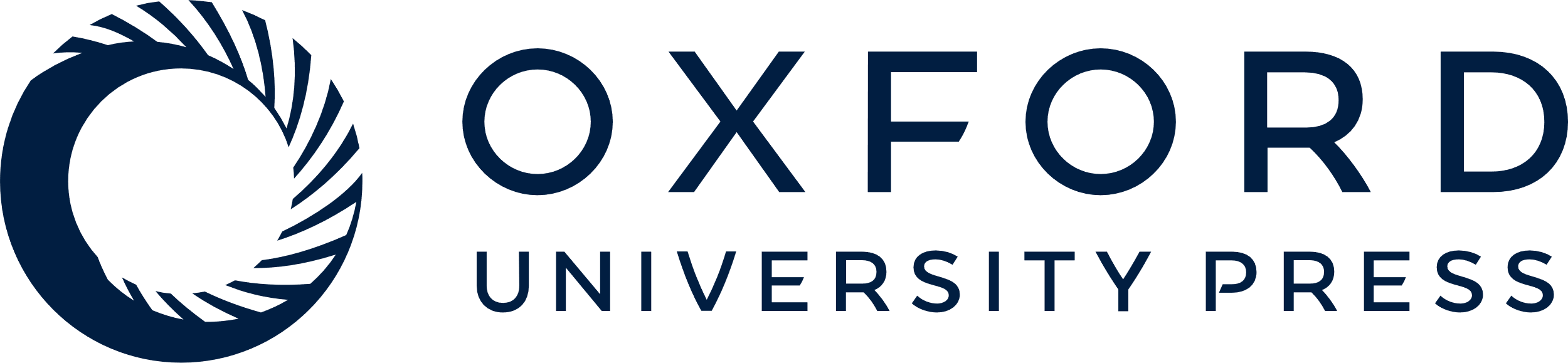 [Speaker Notes: Fig. 4.  A neutralizing anti‐TNF‐α antibody at a concentration of 0.1 µg/ml effectively down‐regulated (A) MIF mRNA and (B) MIF protein synthesis in cultured HMC incubated with pIgA or mIgA (at a concentration of 100 µg/ml) from IgAN patients or healthy controls. Asterisks signify a reduction following treatment with anti‐TNF‐α antibody at a P value of <0.001. The results represent the mean±SD of five separate experiments.


Unless provided in the caption above, the following copyright applies to the content of this slide: European Renal Association–European Dialysis and Transplant Association]